Ministry of Investment,
Industry and Trade of the Republic of Uzbekistan
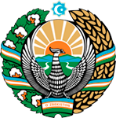 Construction of Schools in Tashkent and Tashkent Region
Project overview
Business model:
PPP with private management of schools under a concession agreement on 30 ha of allocated land. Investors will manage educational facilities and revenue.
Project scope

Construction of 13 schools with 14,000 seats equipped with modern educational technologies
Investment terms:

Investor will operate and manage the schools under a PPP concession agreement for 20-25 years.
Timeline
Financing
$97 million
Location
Tashkent city and Tashkent region
Advantages and Potential
High social impact addressing educational needs.
Low investment volume with quick implementation.
Growing demand for quality education in Uzbekistan.
Ministry of Investment,
Industry and Trade of the Republic of Uzbekistan
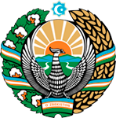 We invite to invest in Construction of Schools in Tashkent and Tashkent Region
Project overview
Location
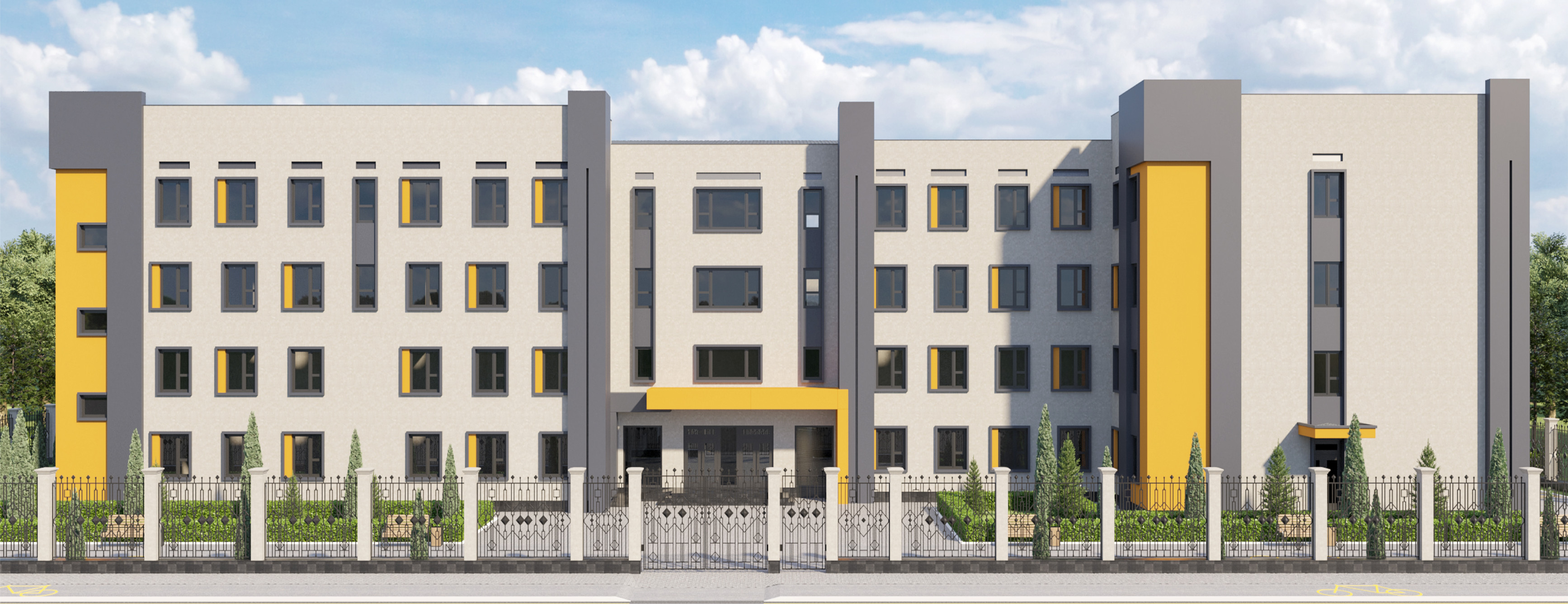 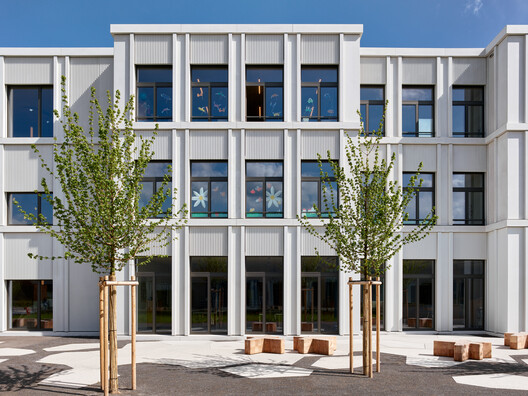 Tashkent city
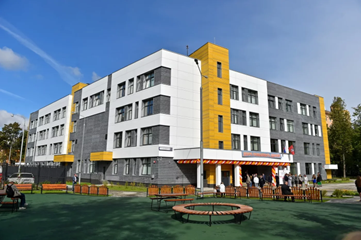 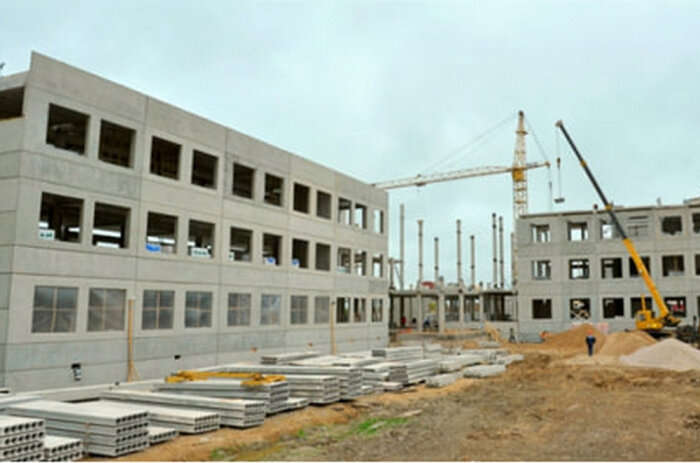 Tashkent Region
Competitive landscape
High demand for modern educational facilitiesin Tashkent.
The project will address 15% of regional educational needs by 2027.
IRR
         16%
PP
     6 years
PI
        1.40
NPV
 $20 million